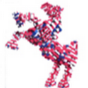 Attività didattiche
XXXII ciclo – SIACE PhD Course Welcome Day


Per la Commissione Didattica (CD)
Alberto Di Renzo
commissionedidatticasiace@gmail.com 
(alberto.direnzo@unical.it)
Dottorato in Scienze ed Ingegneria dell’Ambiente, delle Costruzioni e dell’Energia
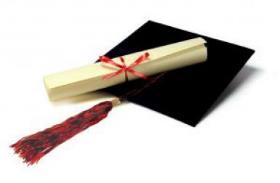 Percorso formativo
Articolato in 180 CFU, sviluppato su 3 anni 
Attività̀ suddivise in 60 CFU per anno: 

Attività̀ Didattica per complessivi 40 CFU 
Attività̀ di Studio e Ricerca per complessivi 100 CFU
Attività̀ di Redazione Elaborati, compreso elaborato finale, 40 CFU
Requisito di interdisciplinarietà 

Integrazione tra le attività da prevedere nel Piano di sviluppo della carriera (Personal Career Development Plan - CDP)
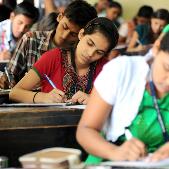 Attività Didattica
Comprende
20 CFU obbligatori comuni, composti dai seguenti corsi: Inglese (4 CFU), Strumenti Informatici (4 CFU), Gestione della Ricerca (LIO) (4 CFU), Valorizzazione dei risultati della ricerca (LIO) (4 CFU), Cicli di seminari interdisciplinari (4 CFU)
corsi specialistici previsti dall’offerta didattica SIACE e previsti nel career development plan di ogni studente/ssa;
corsi strutturati erogati in un’università Italiana o Straniera (livello tipico magistrale), anche a distanza e autorizzati dai Supervisori;
I corsi possono anche essere erogati sotto forma di seminari formativi. Parte dell’attività didattica può anche essere sostituita da training da svolgersi prevalentemente all’interno dei Laboratori o dei gruppi di ricerca costituiti all’interno dei Dipartimenti o in altre strutture di ricerca, anche all’estero
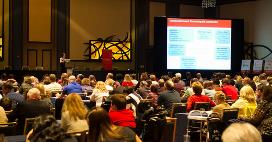 Attività di Studio e Ricerca
Comprende
Studio della letteratura scientifica (libri, articoli scientifici, brevetti, ecc.)
Sviluppo di ricerche originali
Partecipazione a seminari di ricerca o cicli di seminari
Tirocini e stage in strutture di ricerca 
Stage anche all’estero
Partecipazione a convegni e viaggi di studio 

I tirocini in strutture di ricerca saranno finalizzati all’acquisizione di Metodi e Strumenti avanzati da utilizzare in attività di ricerca, compreso l’uso di strumentazione avanzata e di calcolo
Attività di Redazione Elaborati
Comprende le attività necessarie per 
il superamento delle valutazioni nei corsi obbligatori e a scelta 
le presentazioni a convegni e seminari 
la stesura di Report interni alla struttura di ricerca 
le pubblicazioni 
la stesura dell’elaborato finale
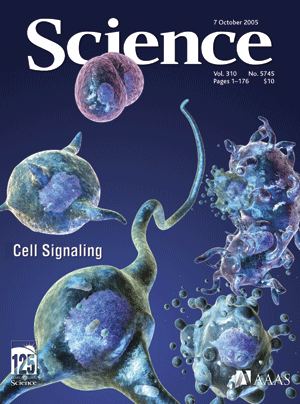 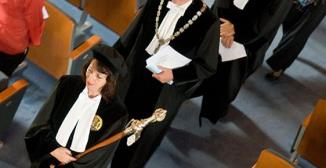 Requisito di interdisciplinarietà
Rispetto tramite valutazione qualitativa della CD (SI/NO), previa specifica richiesta e la necessaria documentazione.
Diverse possibilità. Esempi del passato:
Progetto di ricerca inerentemente multidisciplinare (presenza di co-supervisori/co-tutor di discipline diverse)
Svolgimento di una settimana all’anno di attività presso un laboratorio disciplinarmente diverso da quello di afferenza
Partecipazione alla Scuola Estiva LTL (esposizione a diversi laboratori)
… altri casi: valutazione aperta a altre possibilità dei dottorandi.
Supervisione e piano delle attività
All’inizio del percorso di studi, al dottorando viene assegnato uno o più Supervisori, a seconda del tipo di tesi da sviluppare. 
Il Supervisore ha il ruolo di guida e supporto al dottorando nel suo percorso di studi e ricerche. 
Il Supervisore e il dottorando strutturano un piano di sviluppo della carriera (Career Development Plan) che individua, tra l’altro, gli insegnamenti di base e specialistici facenti parte dell’attività didattica del dottorando, la congruità del percorso di studi e ricerche con i profili di uscita e il relativo mercato del lavoro. 
Il CDP viene revisionato ed eventualmente aggiornato secondo le esigenze degli studenti. All’inizio di ciascun anno il dottorando, di concerto con il Supervisore, individua le attività didattiche e di ricerca previste per l’anno e pianifica la partecipazione alle attività, compatibilmente con l’affinità culturale del proprio percorso formativo.
Piano formativo tipico
Documenti di riferimento
Modello di Piano di sviluppo della carriera 
	(Career Development Plan CDP)
Calendario offerta corsi 2016/17 (in divenire)
Commissione didattica
Alberto Di Renzo (Dip. Ing. Ambiente e Territorio e Ing. Chimica)
Coordinatore per l’A.A. 2016/17
Anna Mastroberardino (Dip. Fisica)
Alessandra Criscuoli (ITM-CNR)
Francesco Perri (Dip. Biologia, Ecologia e Scienze della Terra)
Paolo Nevone Blasi (Dip. Ing. Civile)
	Contatto: commissionedidatticasiace@gmail.com
Segreteria amministrativa e di coordinamento
Dott.ssa Marinella Tedeschi
	Contatto: marinella.tedeschi@unical.it
Considerazioni finali (personali)
Non pensate agli esami. Le soddisfazioni di una carriera nella ricerca, quando essa sia guidata dalla passione, sono impareggiabili!
Costruite il vostro percorso di sviluppo professionale e il vostro futuro
Scegliete con cura e seguite i corsi (non perché è richiesto così); partecipate attivamente e spremetevi tutto quello che potete
Prendete contatti con colleghi, costruite reti di collaborazione, siate attivi
Godetevi i viaggi e visitate ambienti di ricerca/formazione diversi
Mantenete sempre un confronto attivo con colleghi/supervisori/mentori 
E...
…in bocca al lupo!